Предметно-развивающая среда в группе казачьей направленности, в соответствии с ФГОС ДОО.
МАДОУ детский сад № 1 
ст. Павловской
Воспитатель: 
Пономаренко Алина Сергеевна
«Мы Должны проникнуться гордостью за то, что мы казаки, и привить эту гордость нашим потомкам. От того, какими мы будем сегодня и завтра, зависит будущее казачества. О нас и наших делах будут судить потомки. Так будем же достойны славы наших предков» 

 Атаман В.П. Громов
Макеты казачьей хаты и подворья
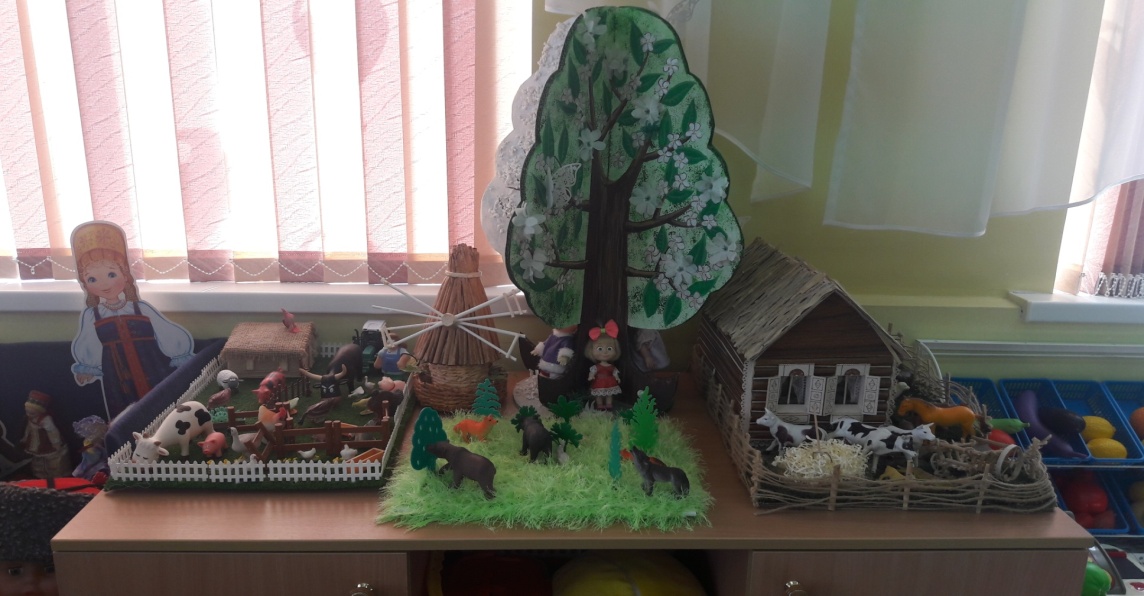 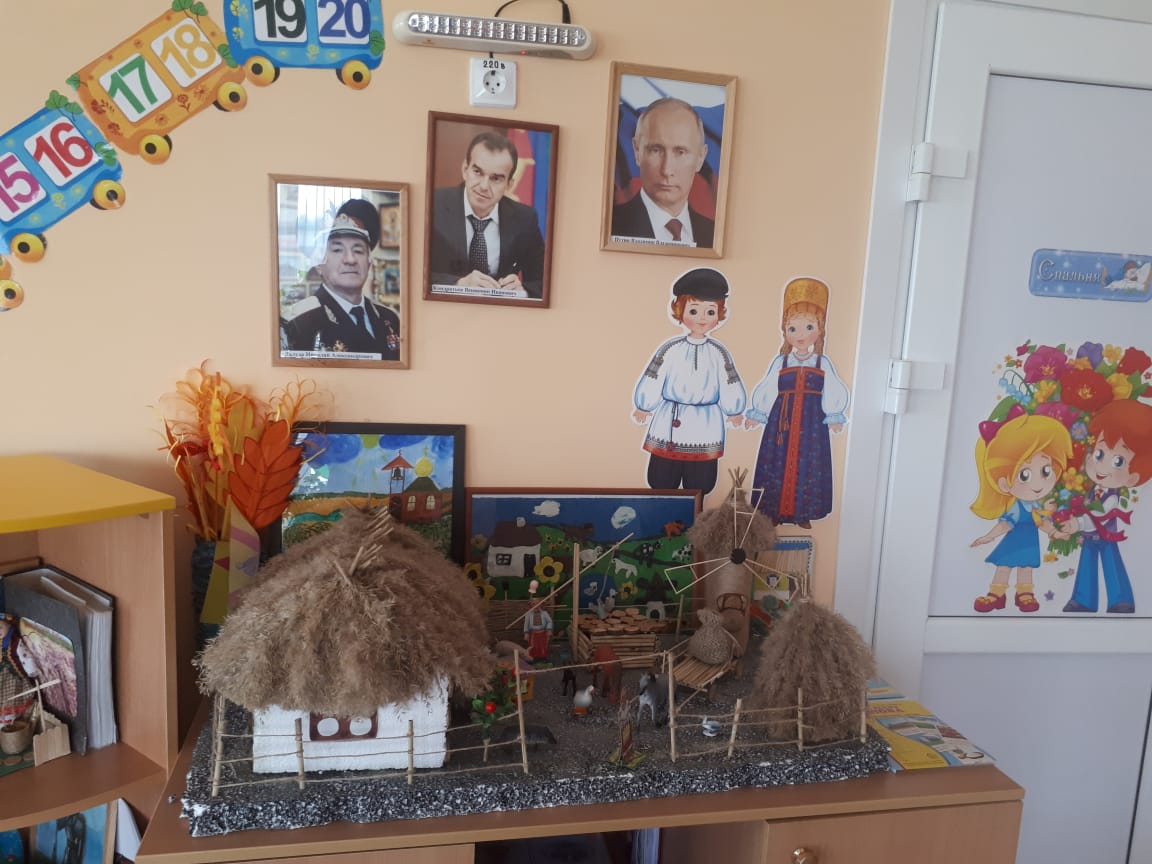 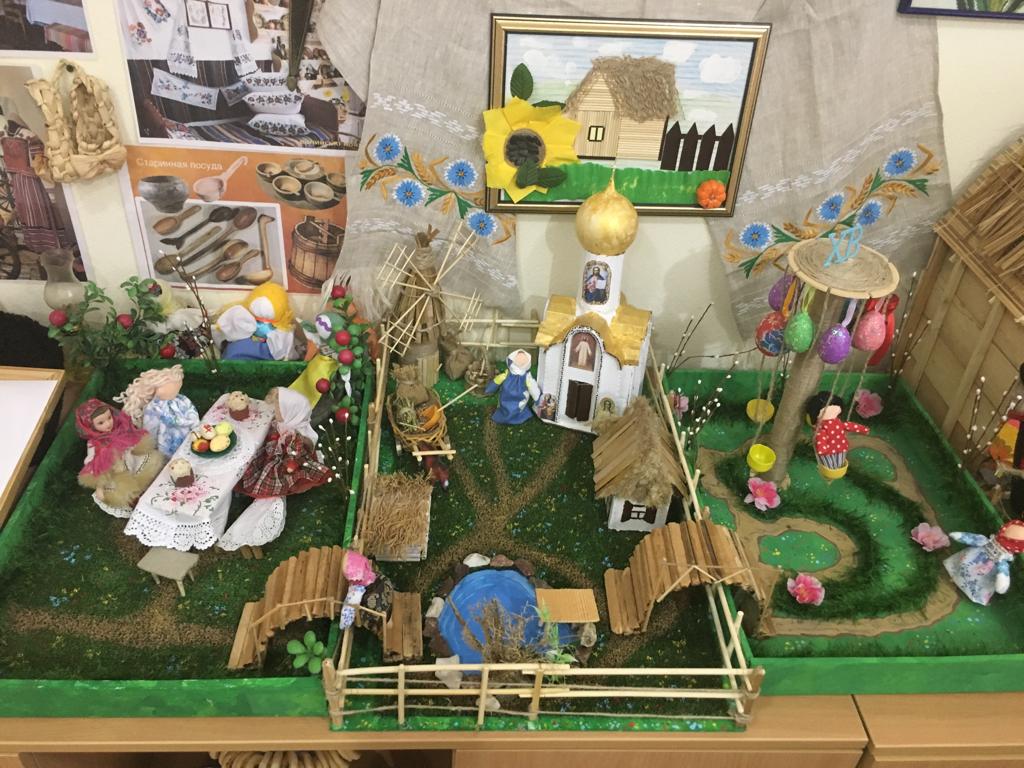 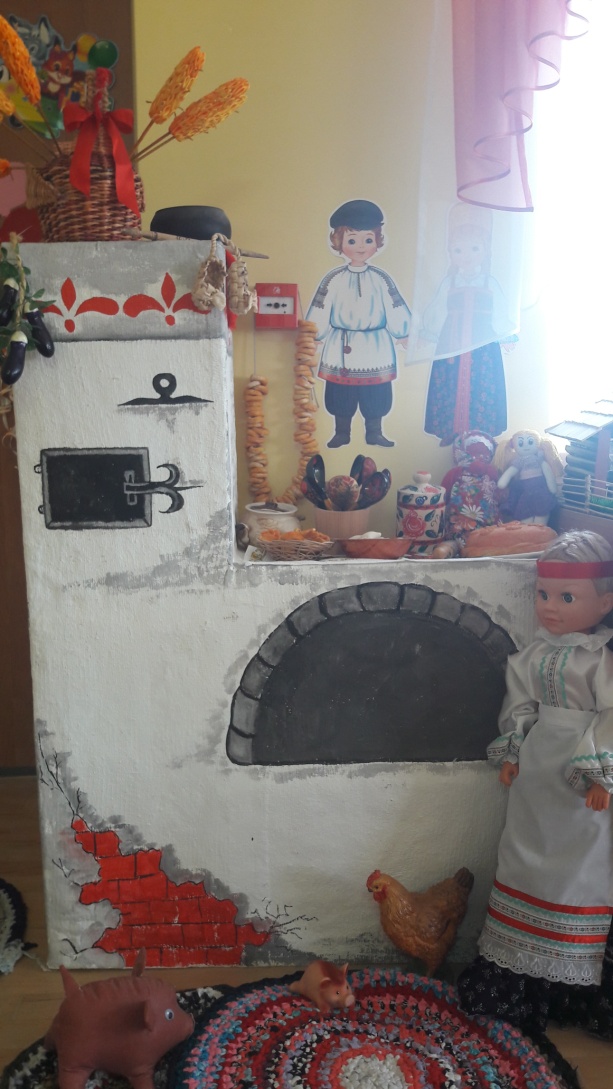 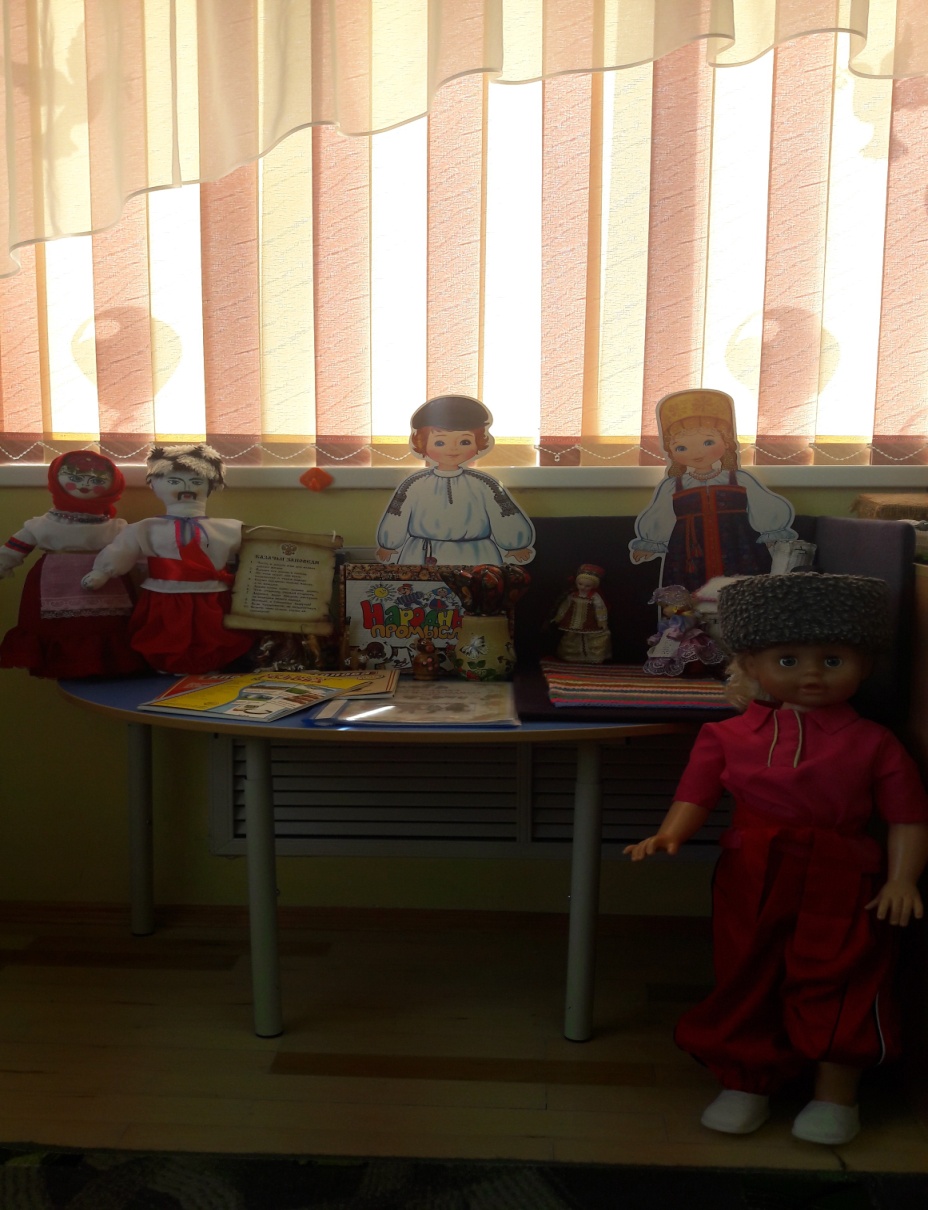 Информационно-тематический стенд для родителей, с информацией об истории Кубанского казачества.
Уголок ИЗО деятельности
Картотеки
Уголок геральдики
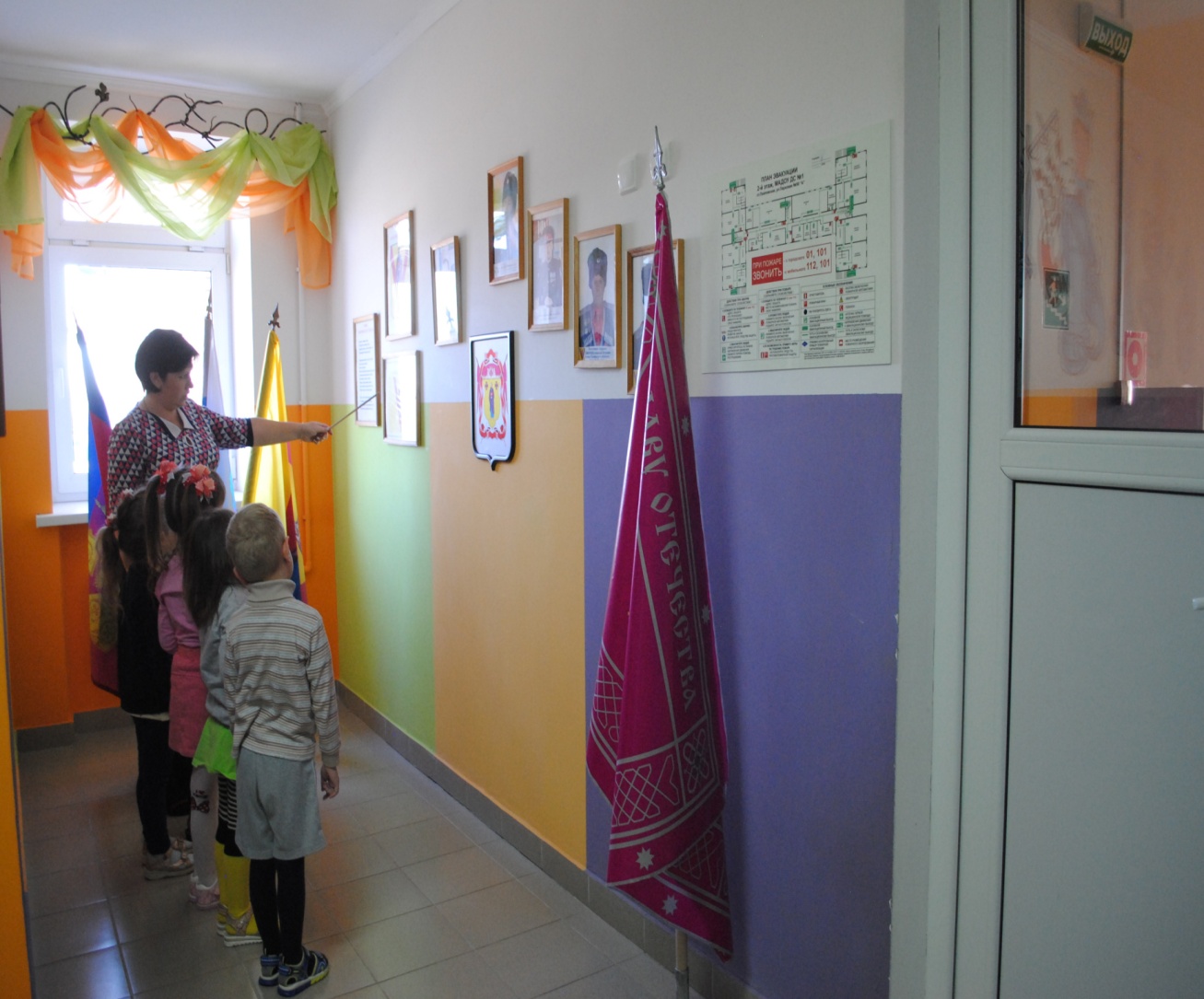 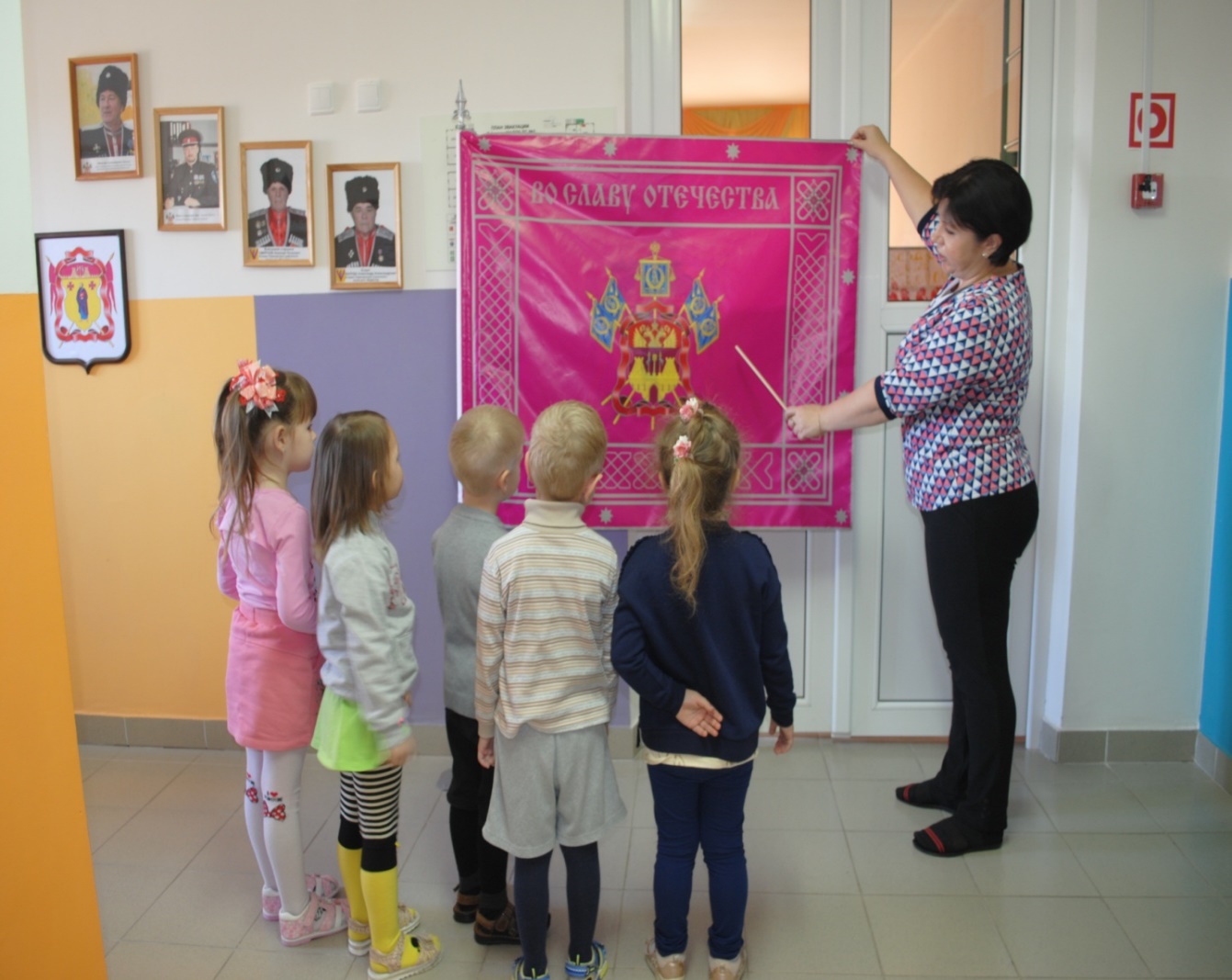 Иконостас, макет Павловского Свято-Успенского храма.
Модуль «Кубанская хата, Ярмарка, Пасха»
Библиотека детской православной литературы.
Музей «Казачья хата»
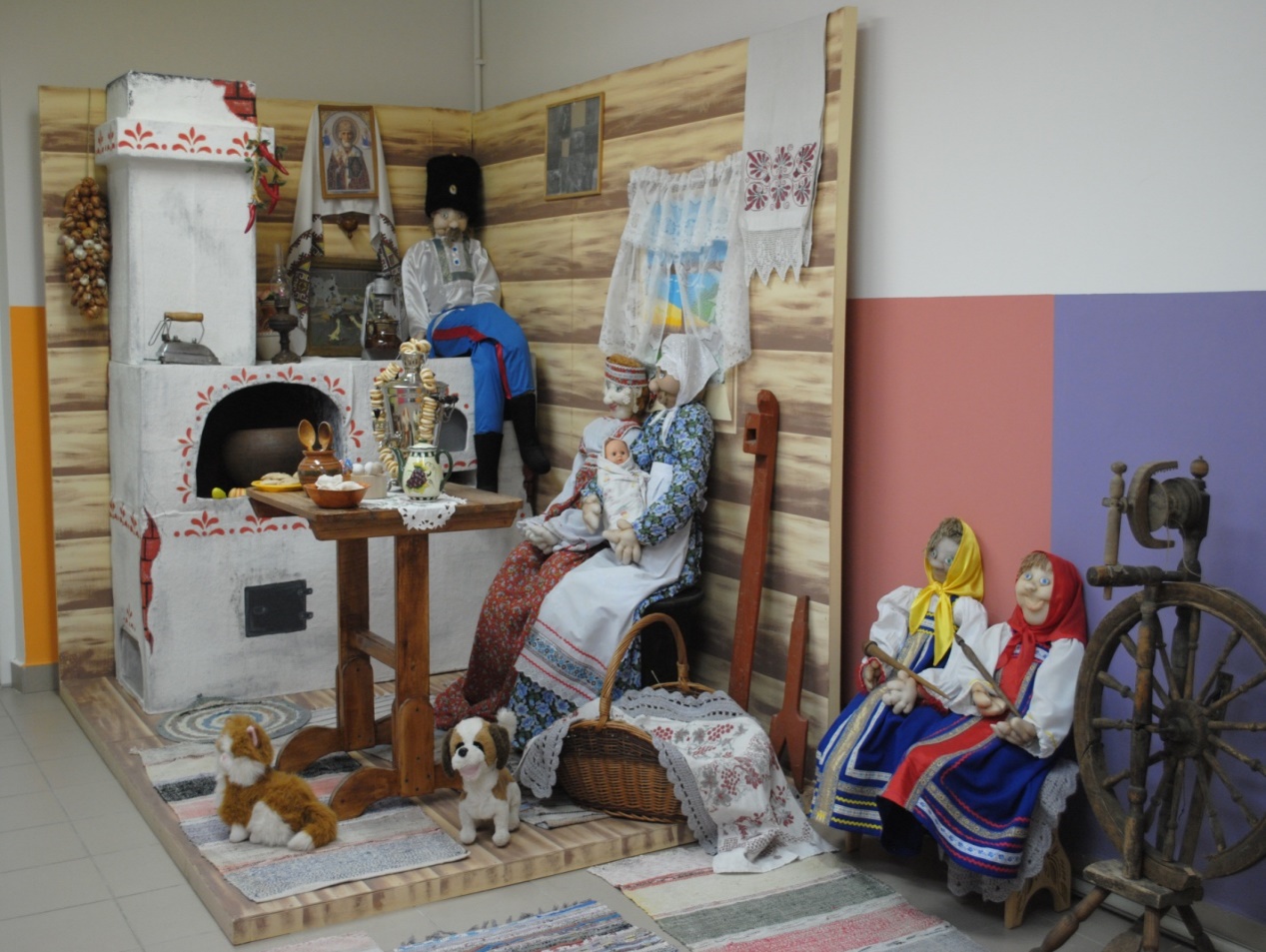 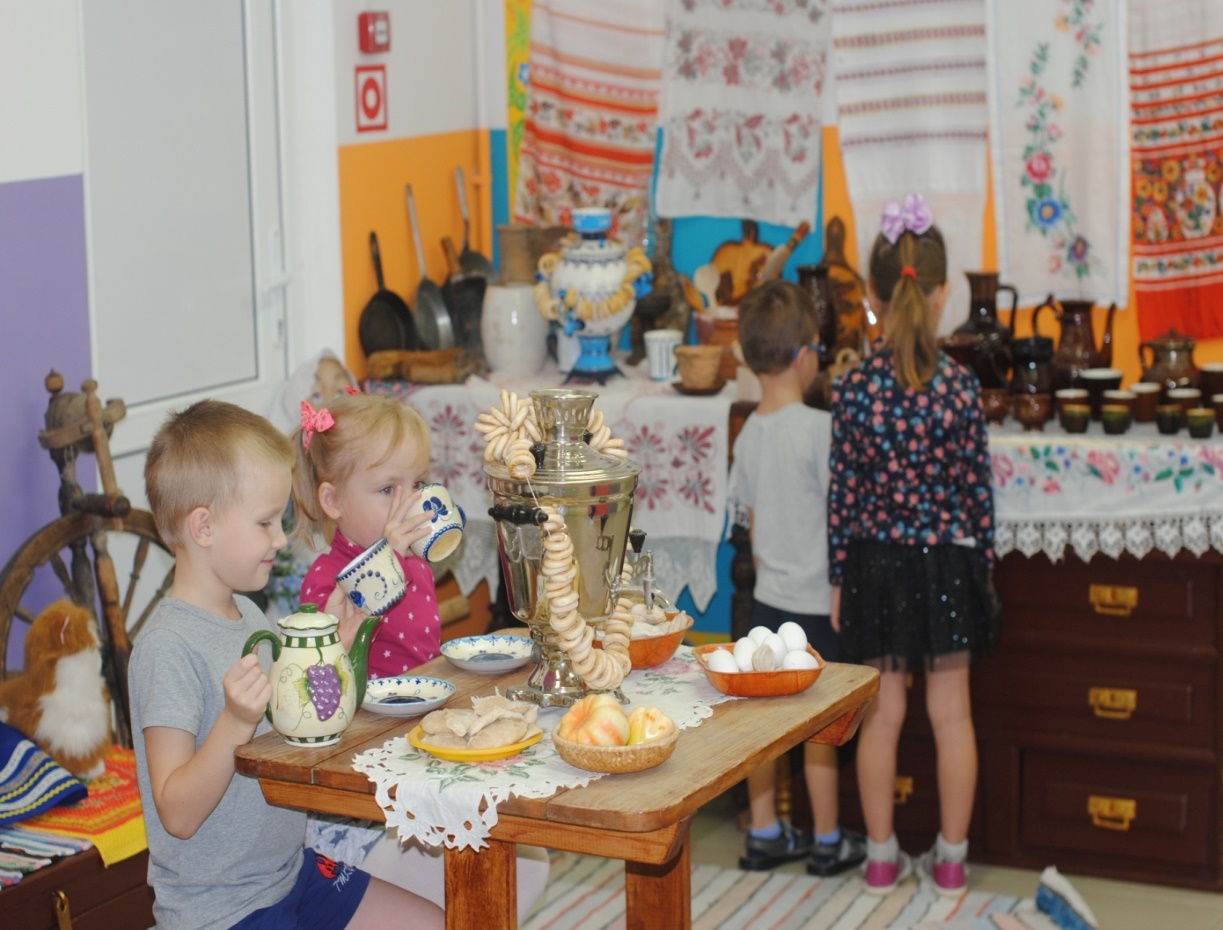 Мини-музей «Кубанское подворье»
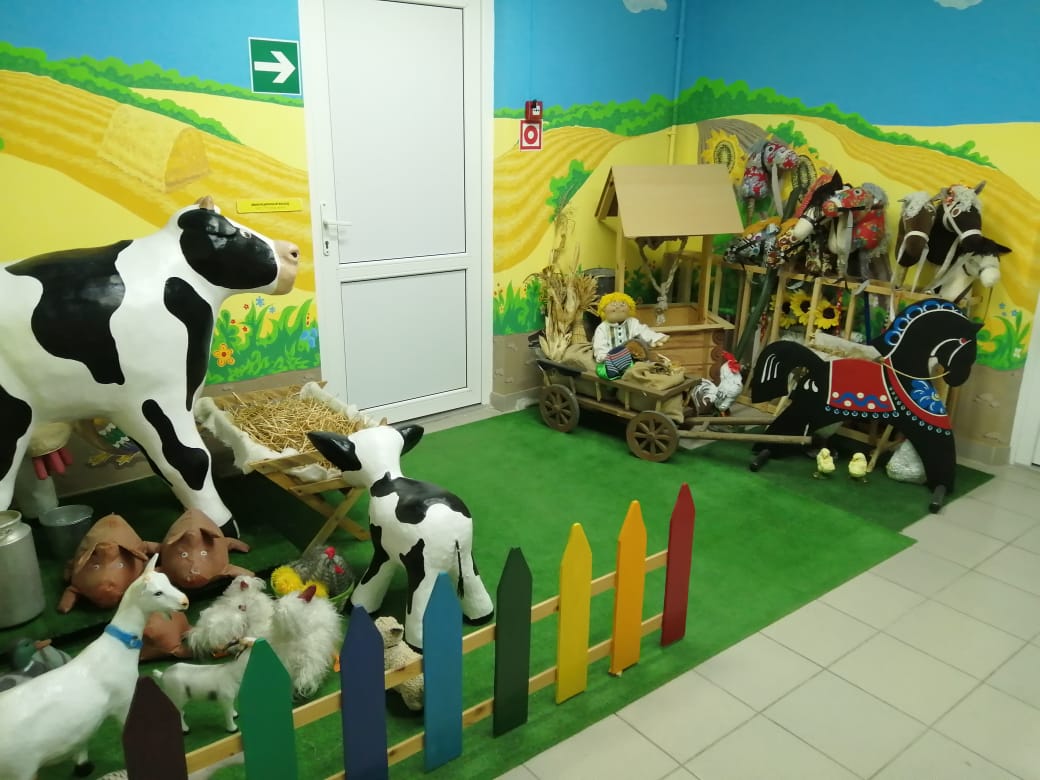 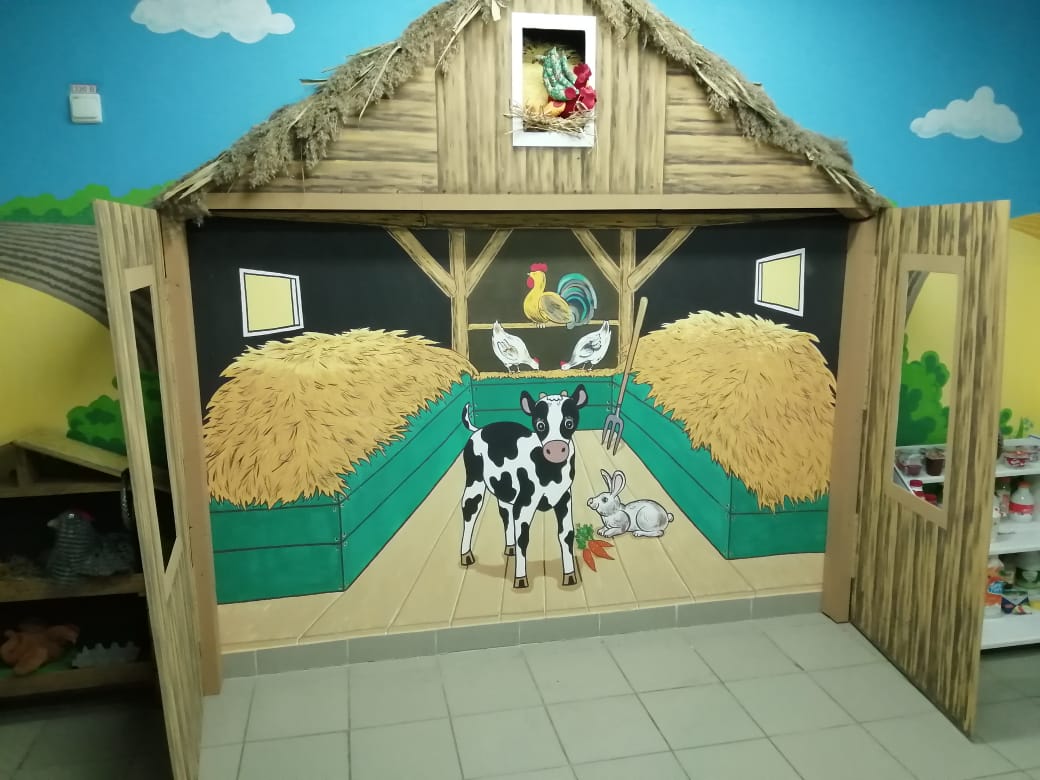 Прослушивание песен Кубанского казачьего хора
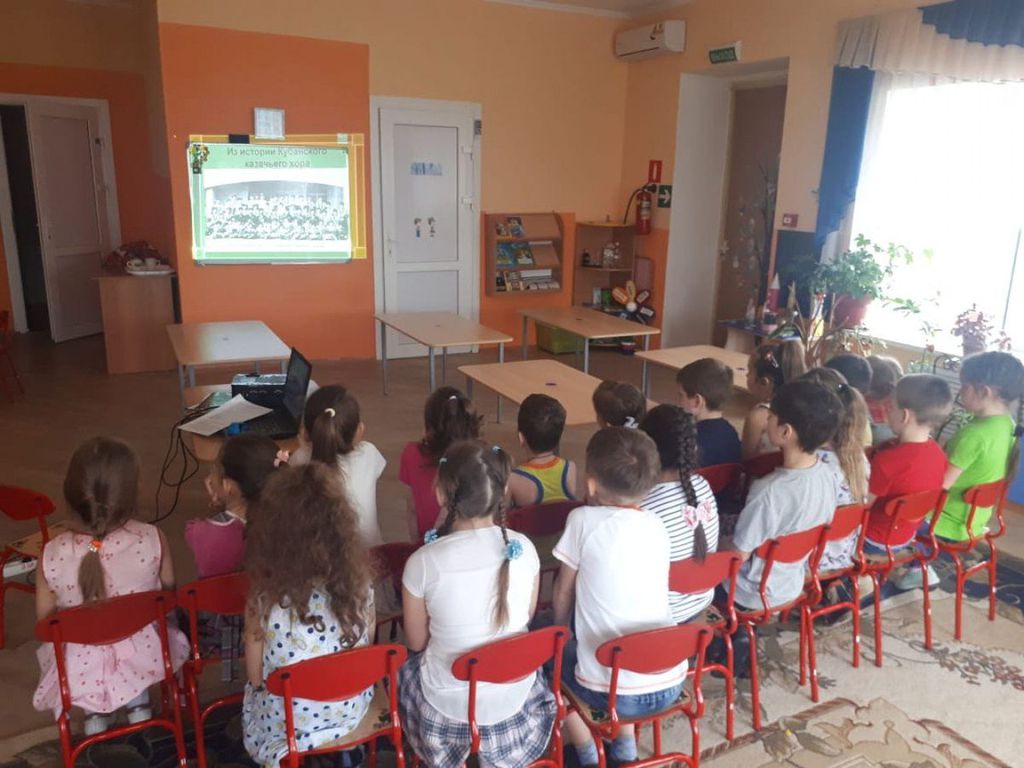 Знакомство с  Казачьими заповедями
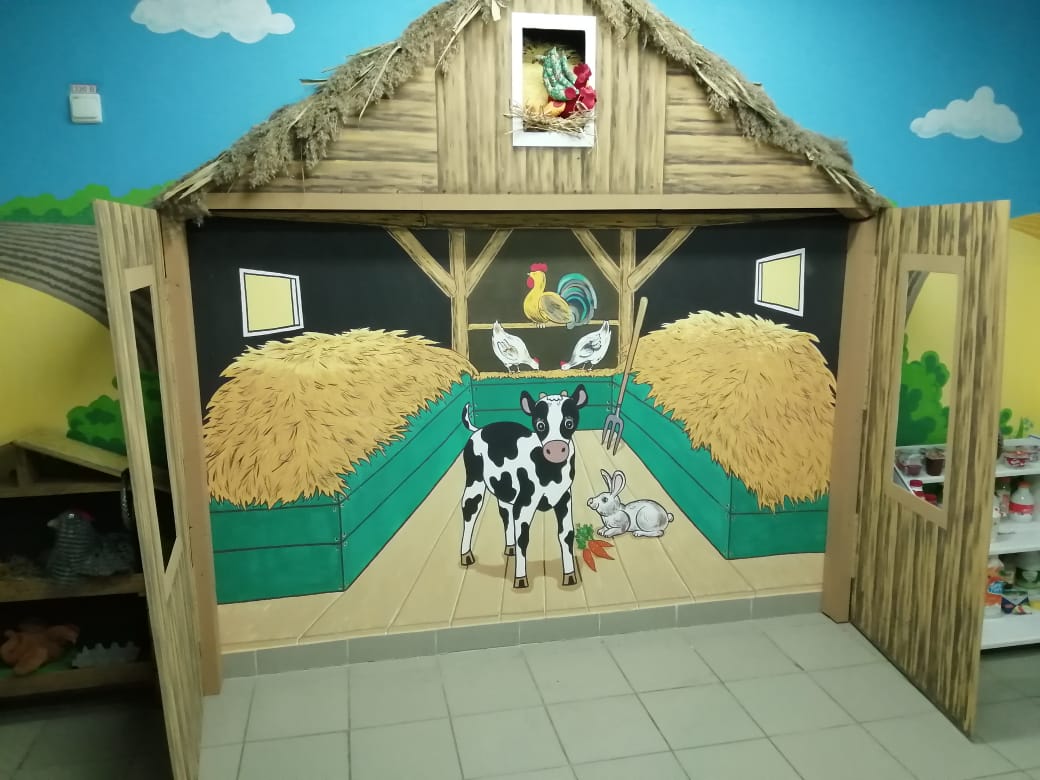 Экологическая тропа «Музыкальная гостиная»,  «Уголок ПДД»
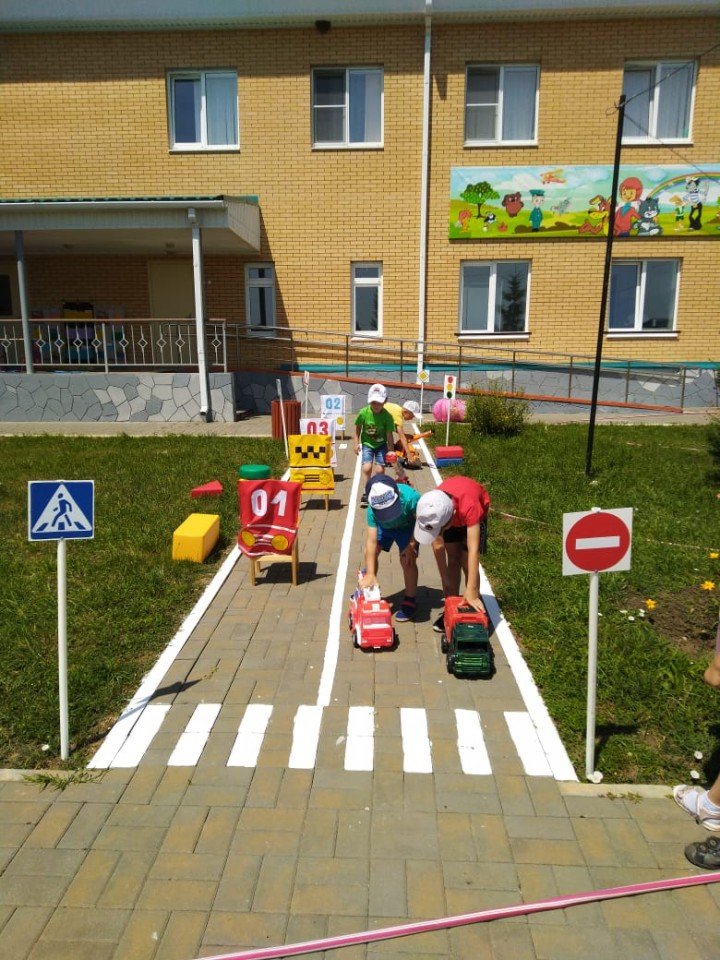 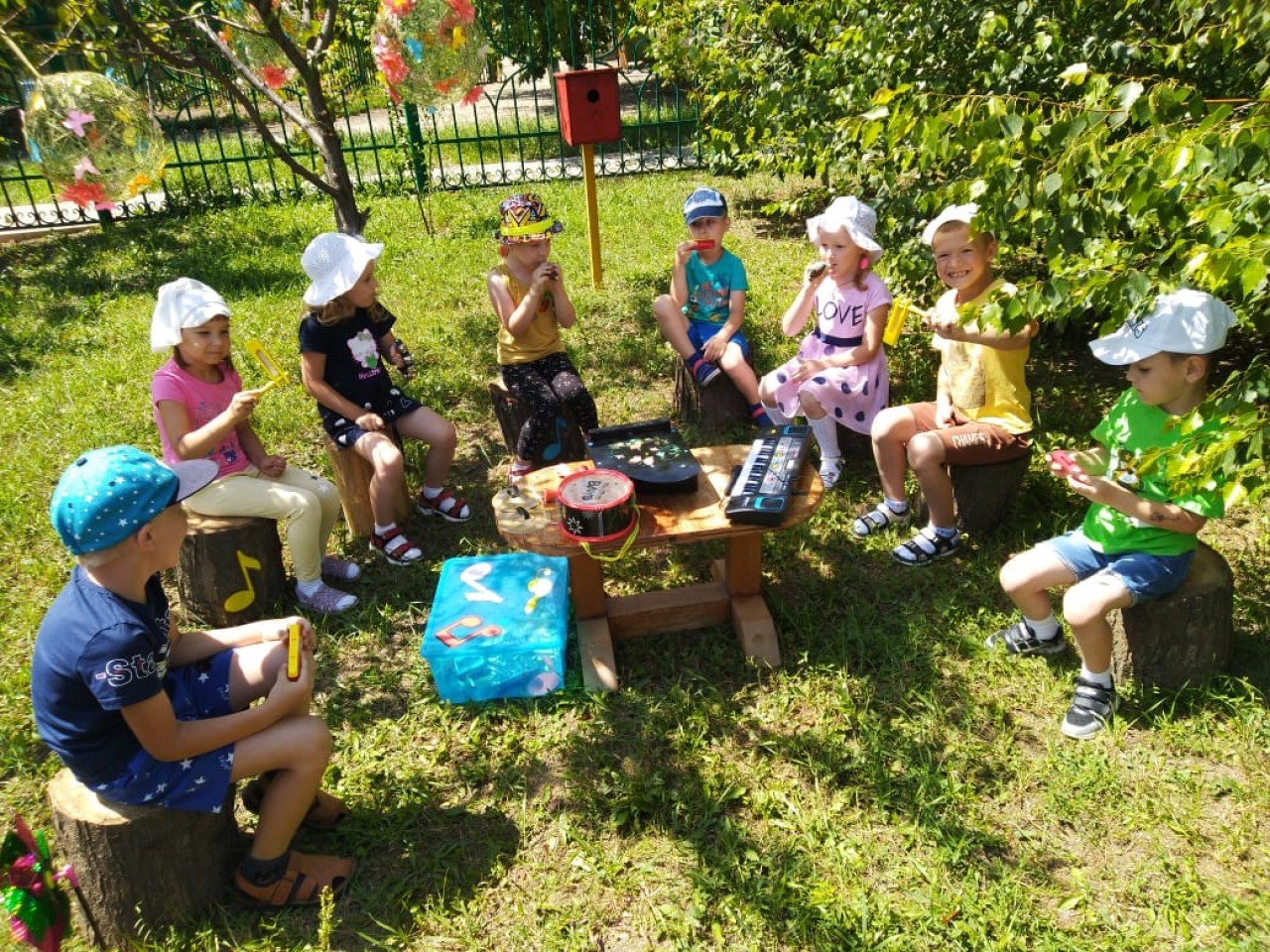 Экологическая тропа «Пчелиная пасека», «Муравейник»
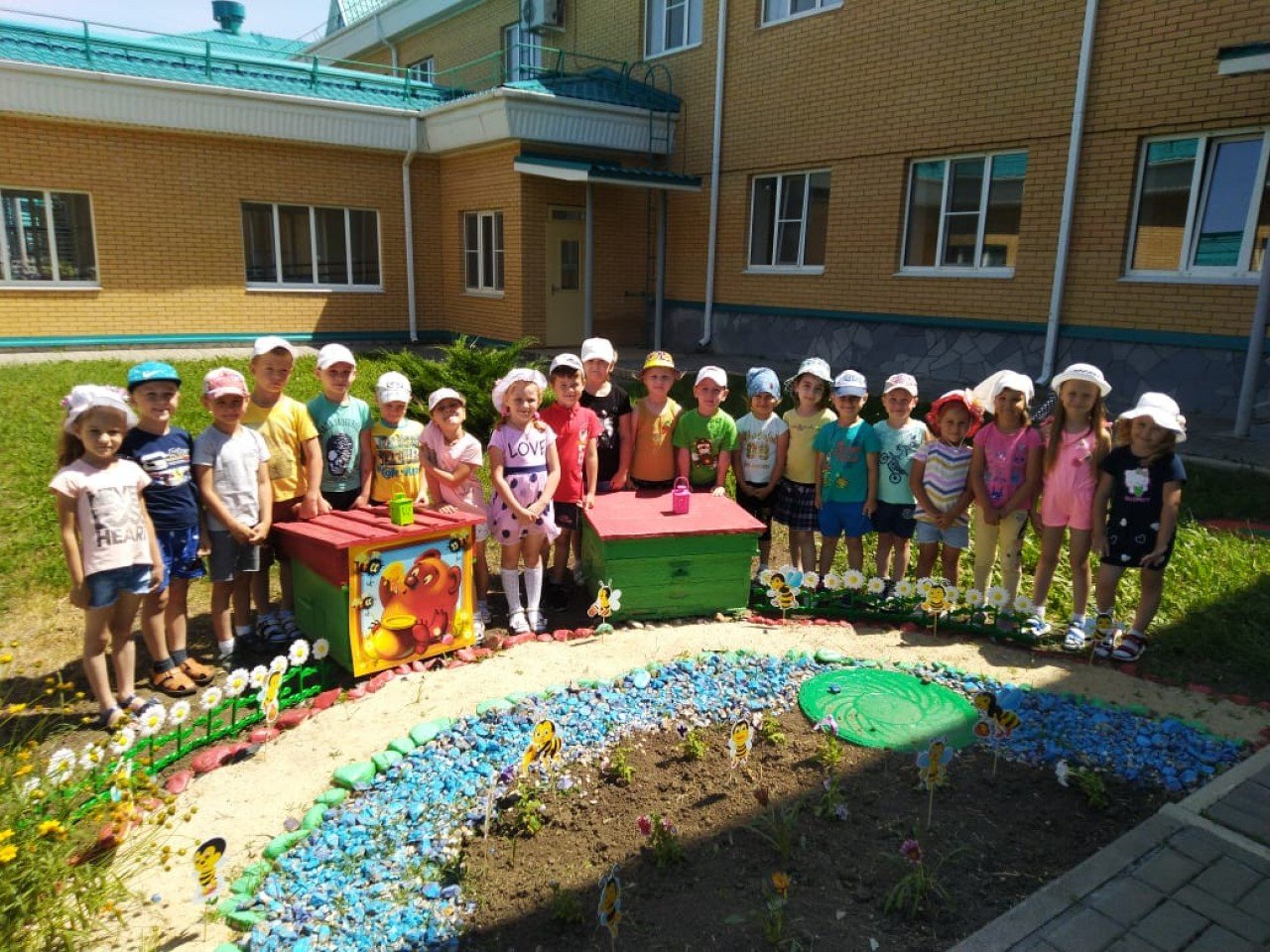 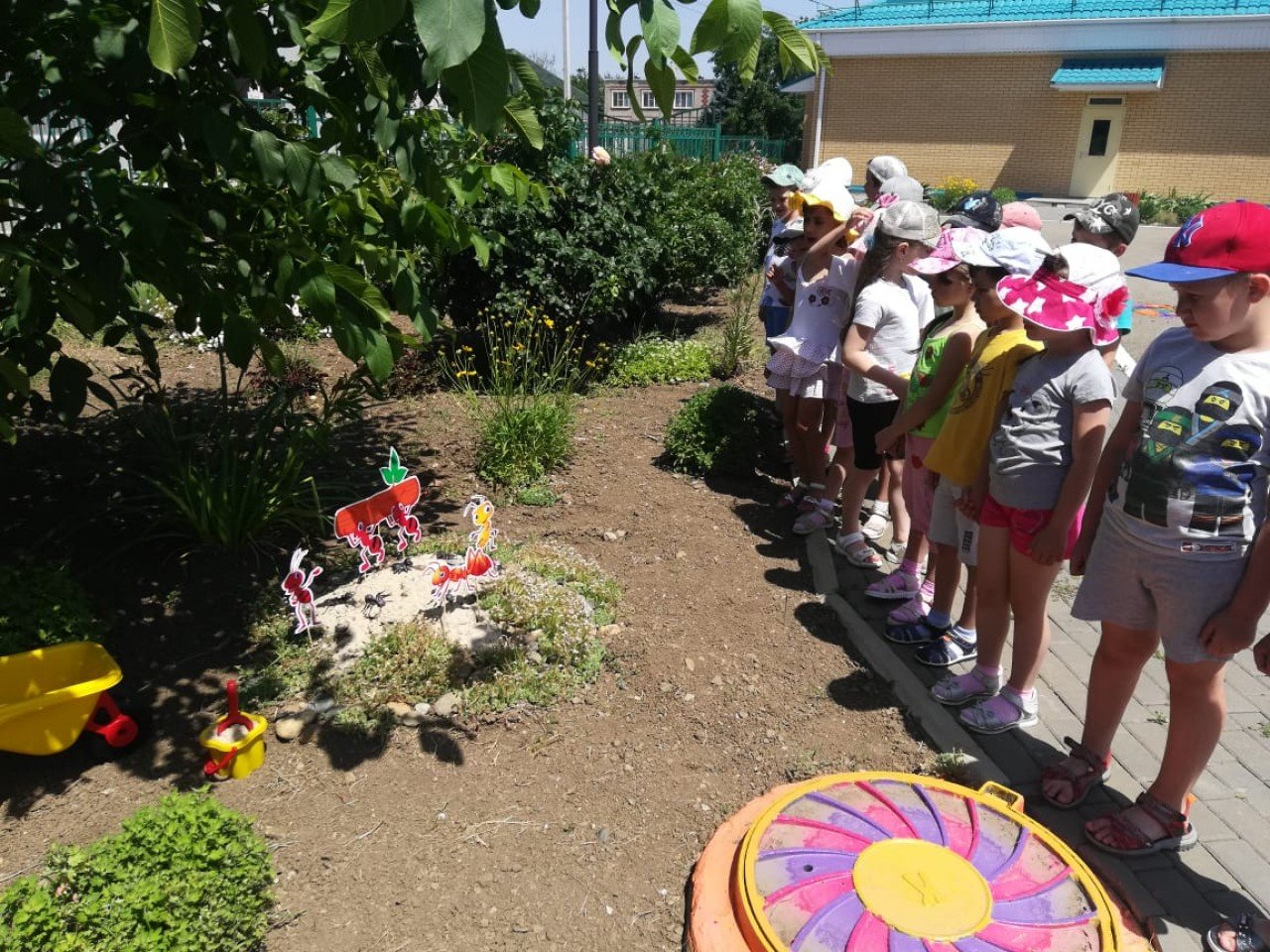 Экологическая тропа «Мастерская Винтика и Шпунтика», «Дом книги»
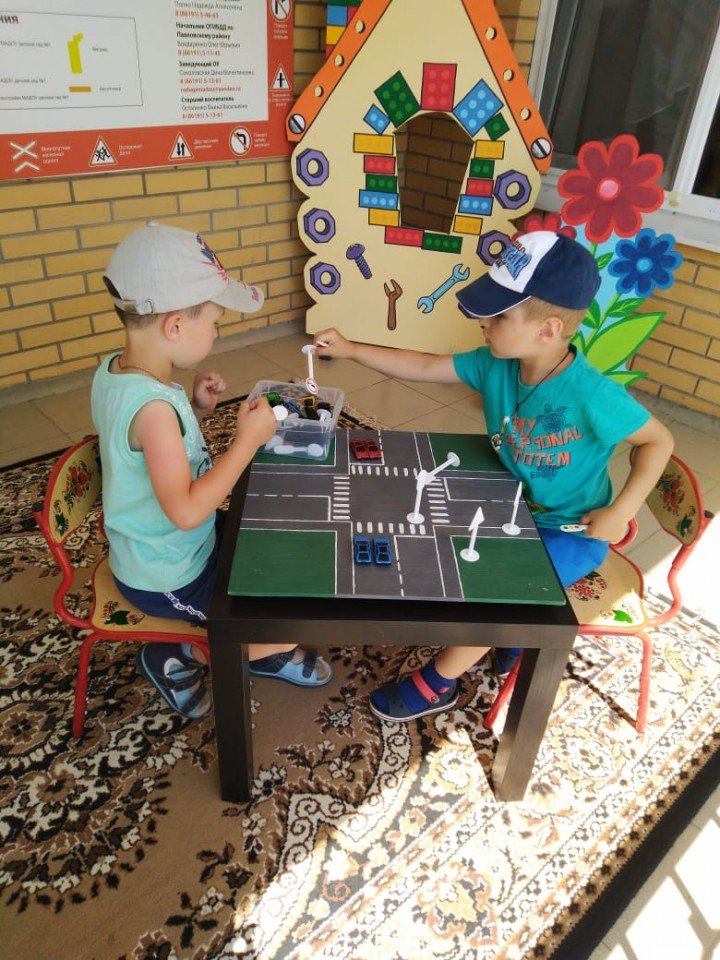 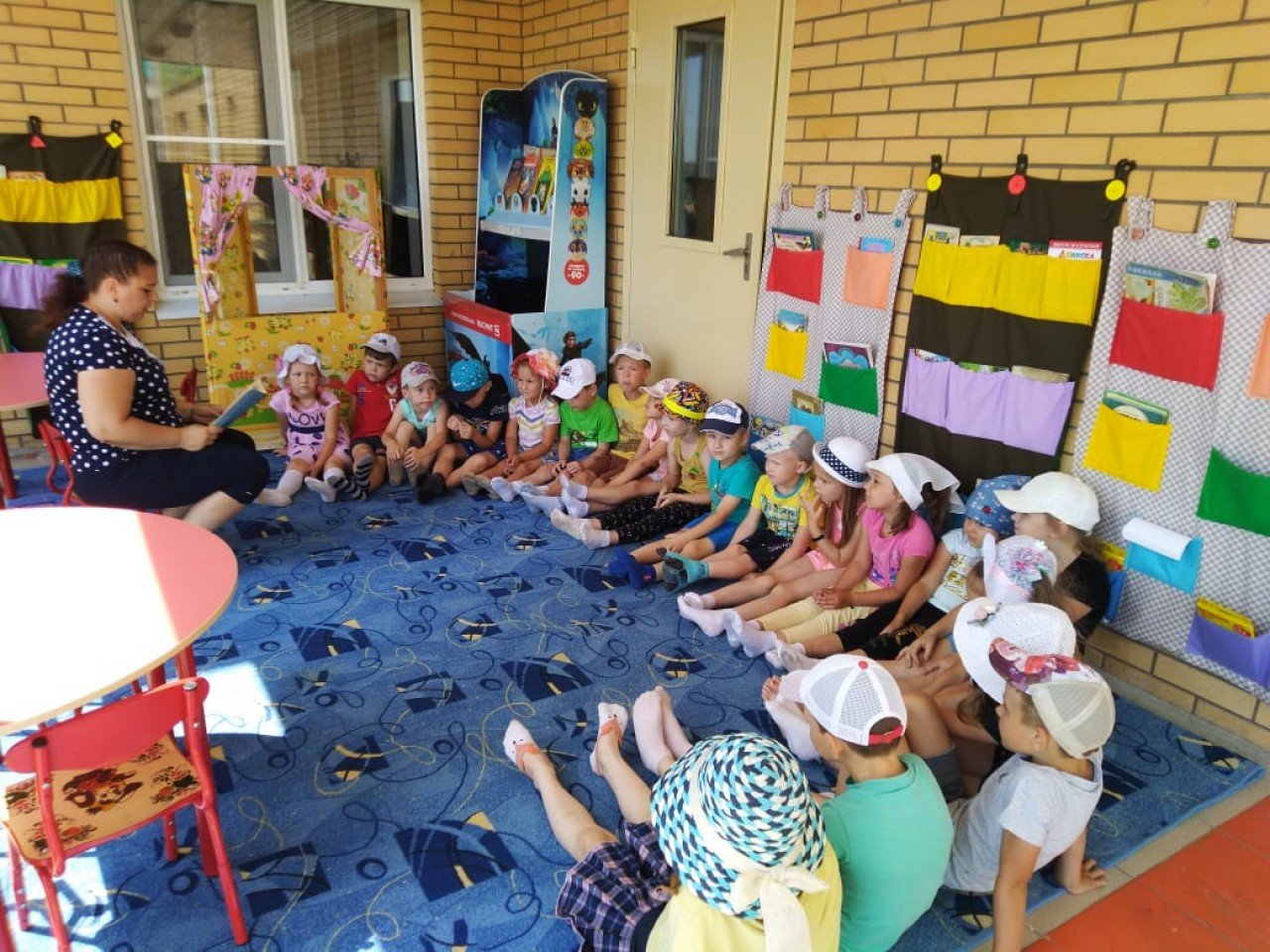 Инсталляция  Рождественского Вертепа
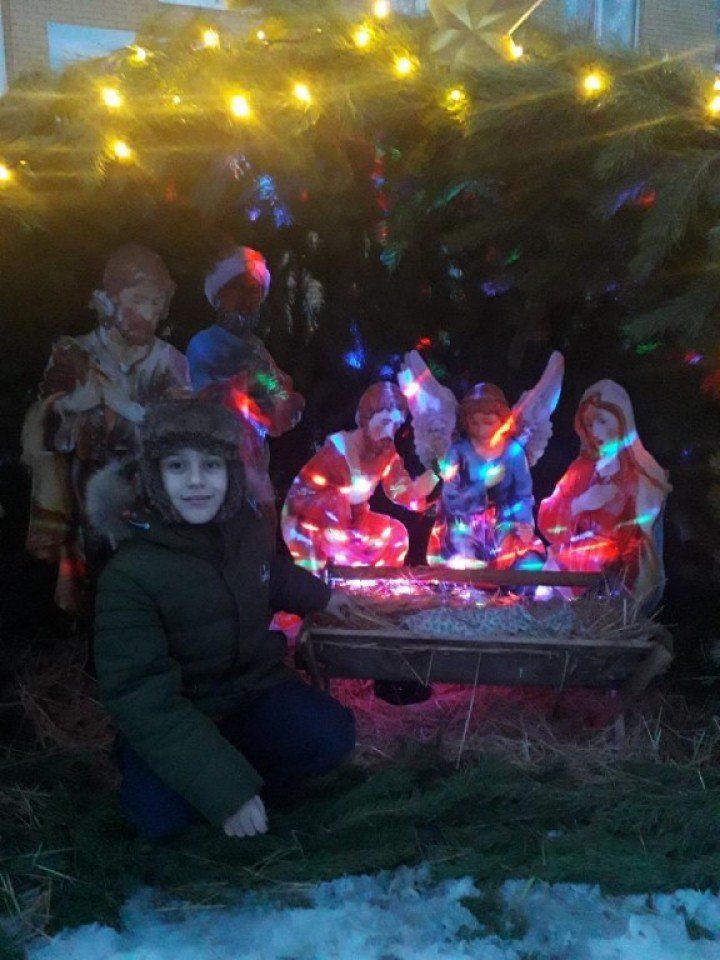 Спасибо за внимание!